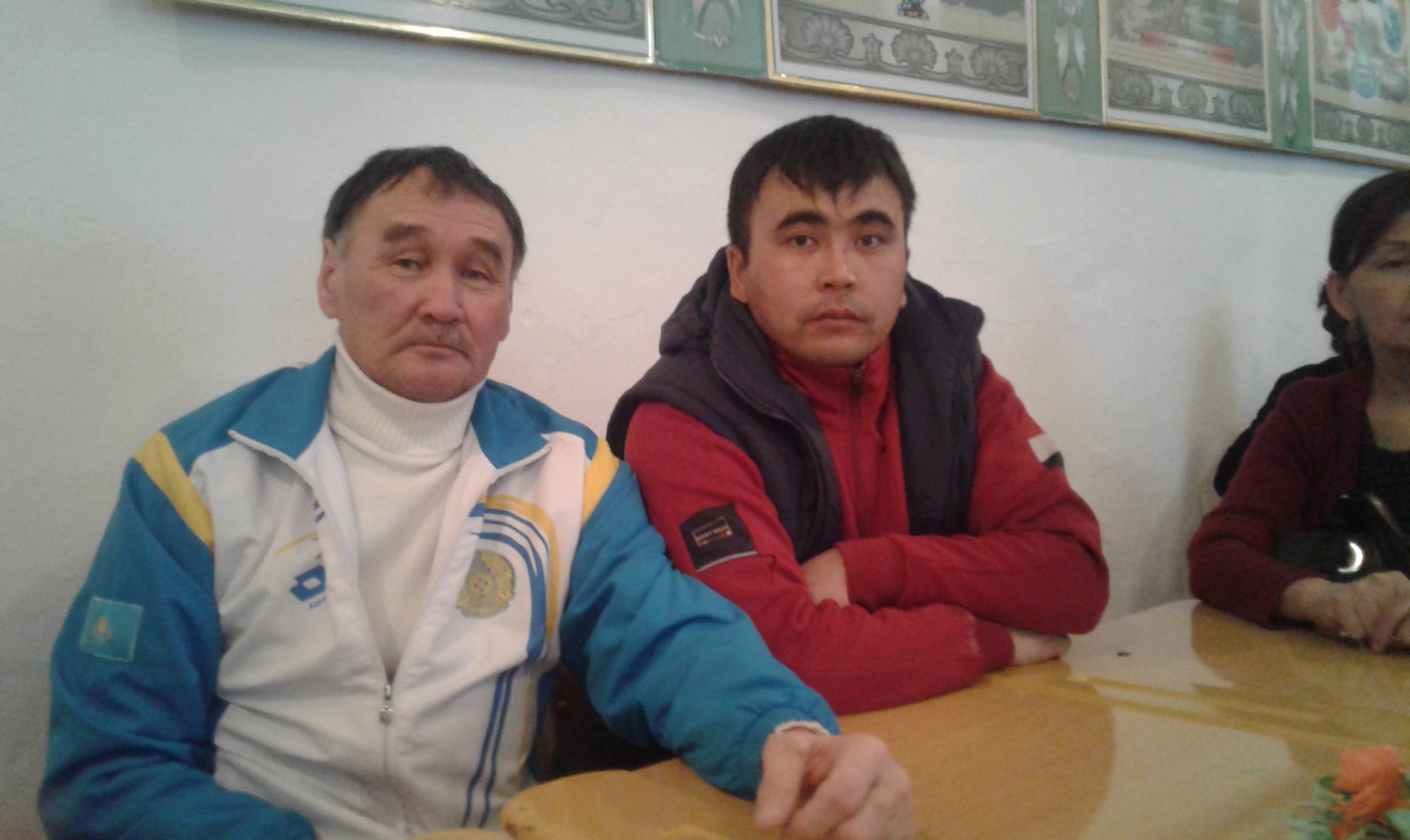 Қостанай облысы
Жангелдин ауданы
Қызбел ауылы
М.Дулатов орта мектебі
Шұңғұл Руслан Исламбекұлы
Сабақтың тақырыбы: Допты екі қолмен төменнен қабылдау
7 - сынып

Қысқа мерзімді сабақ жоспары
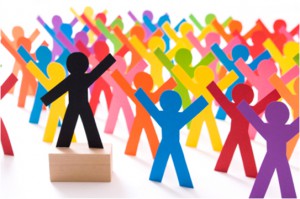 Критериалды бағалау
Қалыптастырушы бағалау